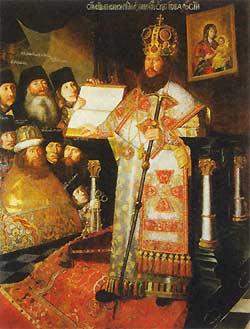 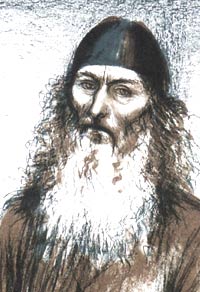 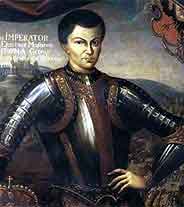 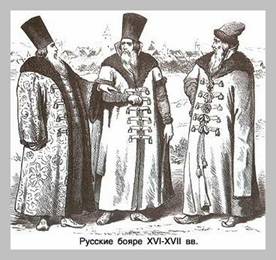 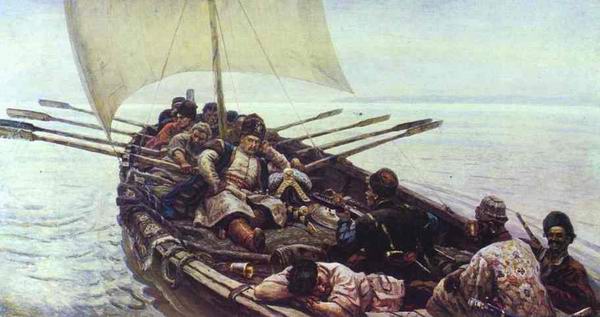 Заканчивался век Смуты и Степана Разина, патриарха Никона и неистового протопопа Аввакума. Уходило время старой России с ее боярскими теремами, тяжелыми долгополыми шубами, неспешной величавостью и торжественным благолепием.
Тема урока:
«Пётр I. Россия на рубеже веков.»
Задание на урок.
«Подумайте, что могло повлиять на формирование  характера Петра. Какие проблемы придётся решать Петру в ходе правления»?
\
Проверка домашнего задания.- Распределите политических деятелей к их предполагаемым проектам
	\
1. Симеон Полоцкий.
	2. А.Л. Ордин-Нащокин
	3. В.В. Голицын
	4. Ю. Крижанич
Ключ
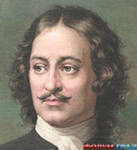 1. Детство Петра.
2. Двоецарствие. Царевна Софья.
3.Начало царствования Петра.
4.Азовские походы.
5. Великое посольство.
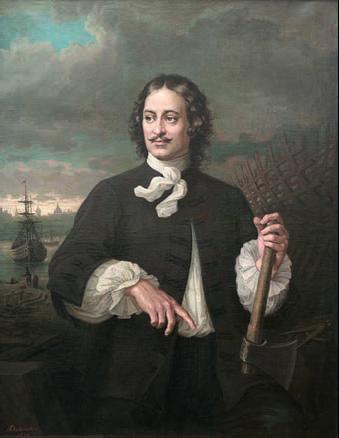 22.10.2015
6
1. Детство Петра
Романовы в 17 в.
Евдокия Стрешнева
Михаил 1613-1645
Мария
Милославская
Алексей
1645-1676
Наталия
Нарышкина
Софья
Иван
Петр
Федор
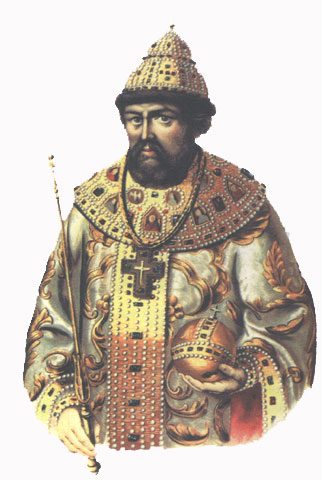 Алексей Михайлович
(1645-1676)
Под утро 30 января 1676 года царь Алексей Михайлович скончался тихо, словно подтвердив свое прозвание Тишайший.
В хоромы царевича Федора пришли ближние бояре, думные люди и объявили: 
« Алексей Михайлович всея Великия и Малыя и Белыя России самодержец, оставя царство земное, переселился в вечные обители». Царевич хворал, у него опухли ноги, да тут еще такое потрясение. Но его подхватили под руки, повели в Грановитую палату и усадили на трон.
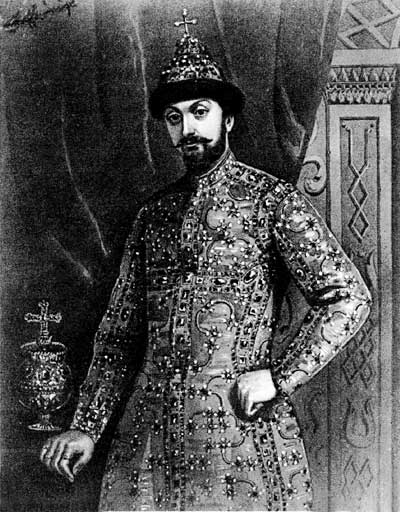 Федор Алексеевич
Воспитатели Петра
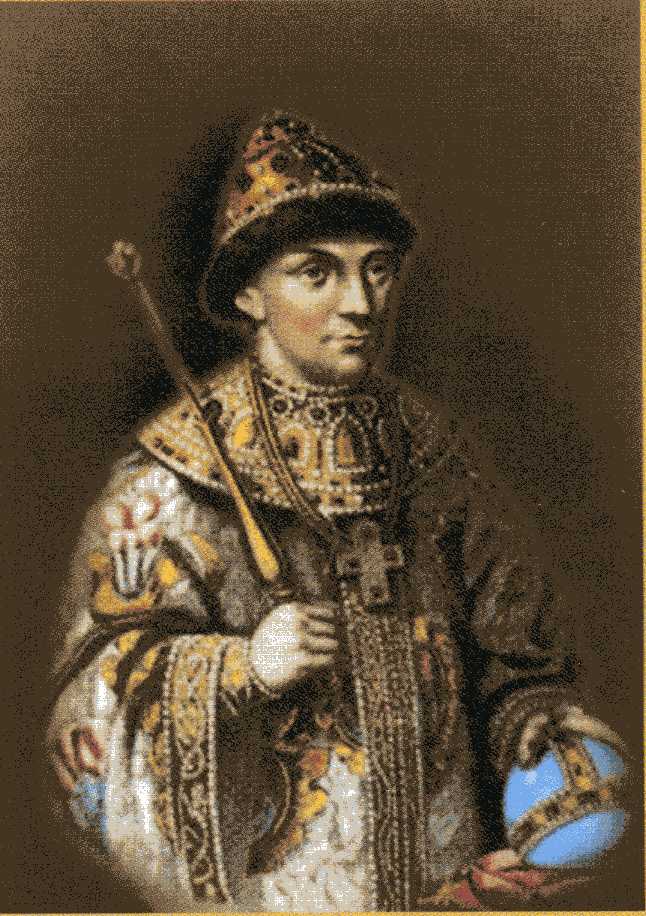 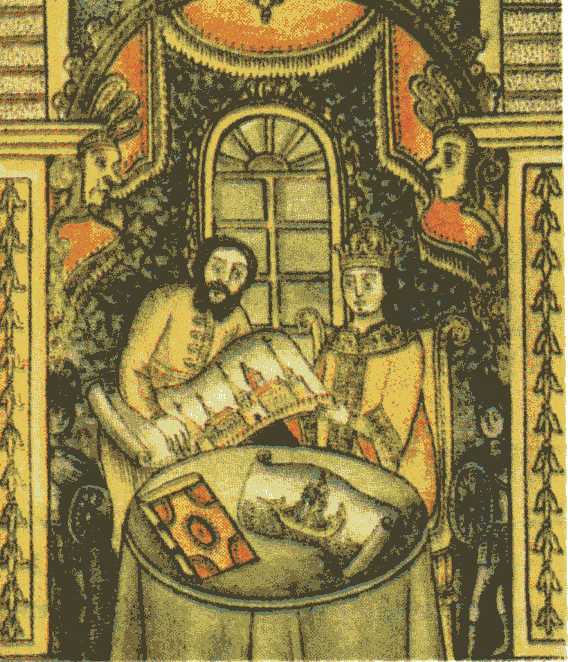 Никита Зотов обучает юного Петра I
Фёдор Алексеевич Романов
В низкой, жарко натопленной палате лампады озаряли низкий свод и тёмную роспись на нём. Под тёмными ликами образов, на широкой лавке, уйдя хилым телом в лебяжьи перины, умирал царь Фёдор Алексеевич
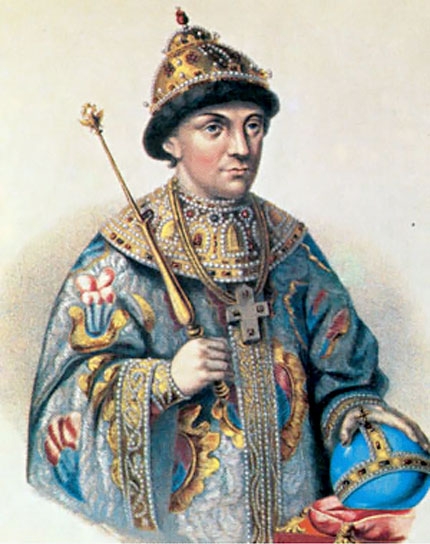 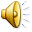 2. Двоецарствие. Царевна Софья
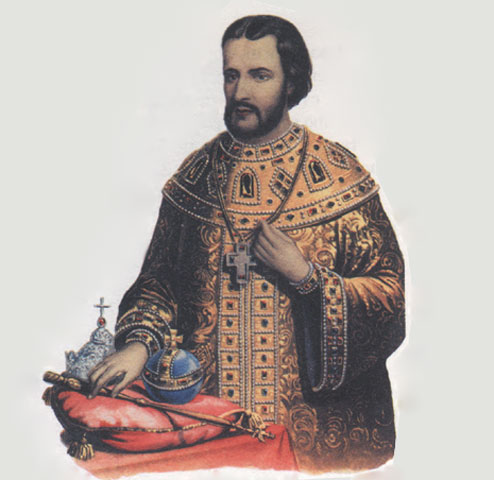 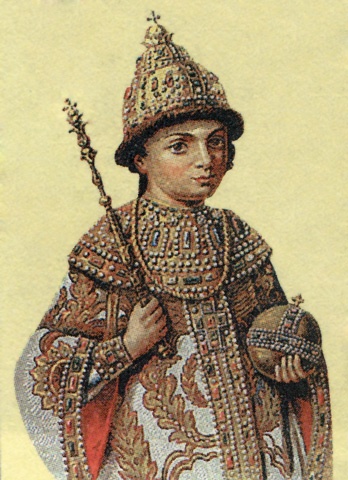 ?
Иван Алексеевич
Петр Алексеевич
Кто должен был стать царем по существовавшим порядкам престолонаследия?
В 1682 г. царь Федор умер. Остро встал вопрос о престолонаследии. Предстояло решить , кто из его братьев станет царем: Иван или Петр, сын Милославской или сын Нарышкиной?
Двоецарствие. Регенство Софьи
Регенство – временное осуществление полномочий главы государства в связи с малолетством или болезнью монарха
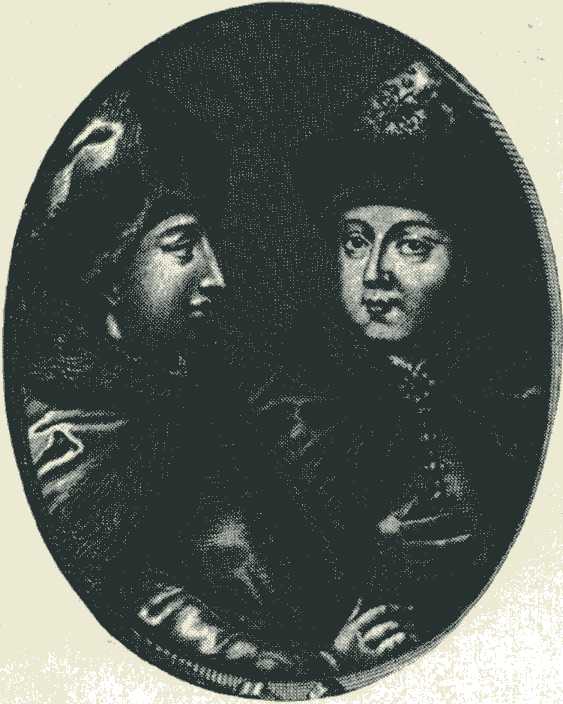 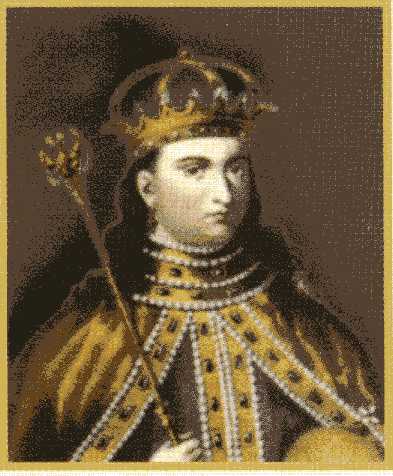 Иван (в профиль) и Пётр Алексеевичи
Царевна Софья Алексеевна
С победой Софьи в 1682 г. царица Наталья Кирилловна вынуждена была вместе с сыном удалиться в подмосковное село Преображенское.
Сложилось двоевластие, отразившееся даже в царском троне той поры- он был разделен на две части (для двух царей), а сзади располагалось место правительницы со шторкой, из-за которой она подсказывала братьям, что именно следует говорить во время приемов.
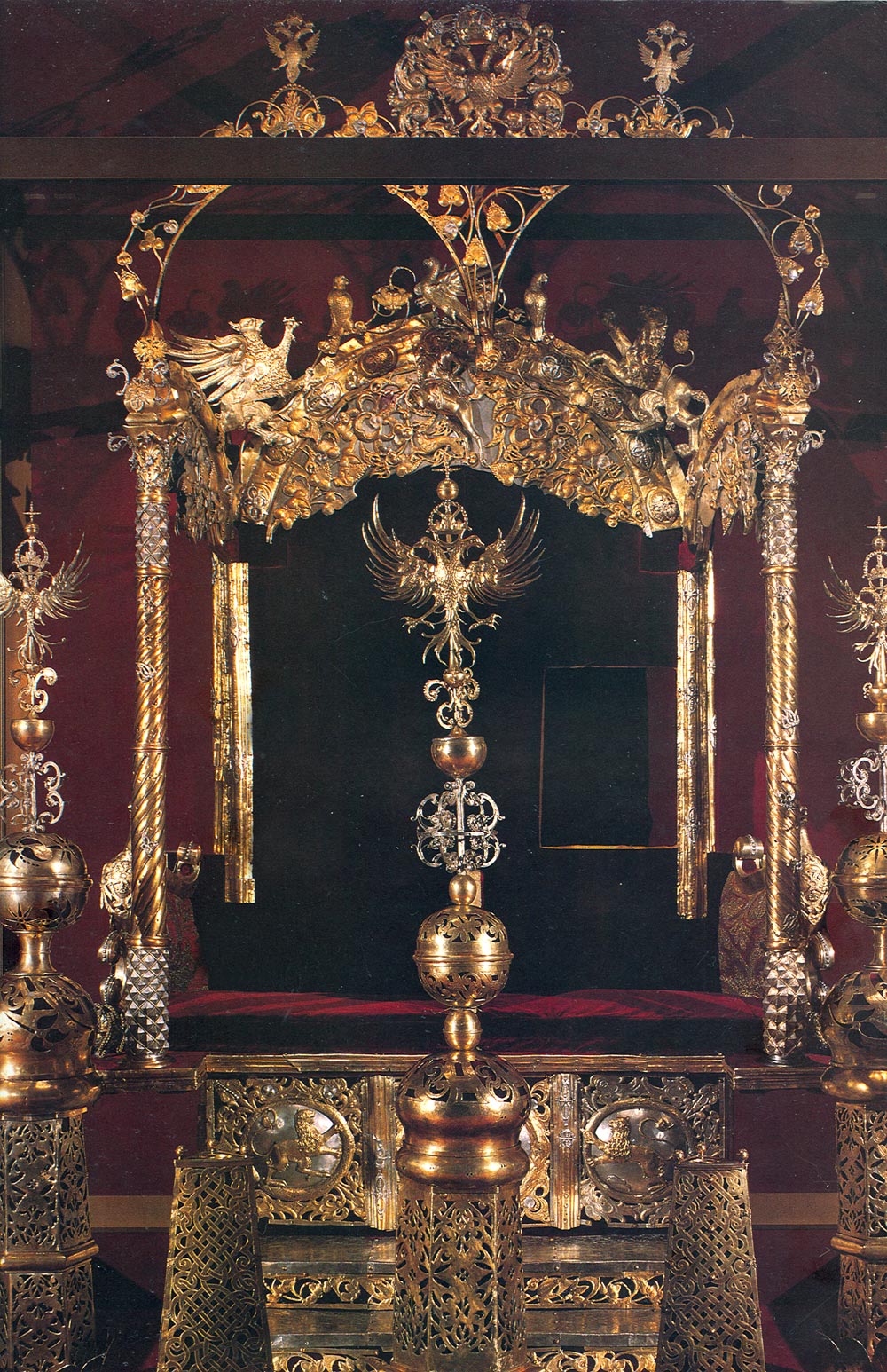 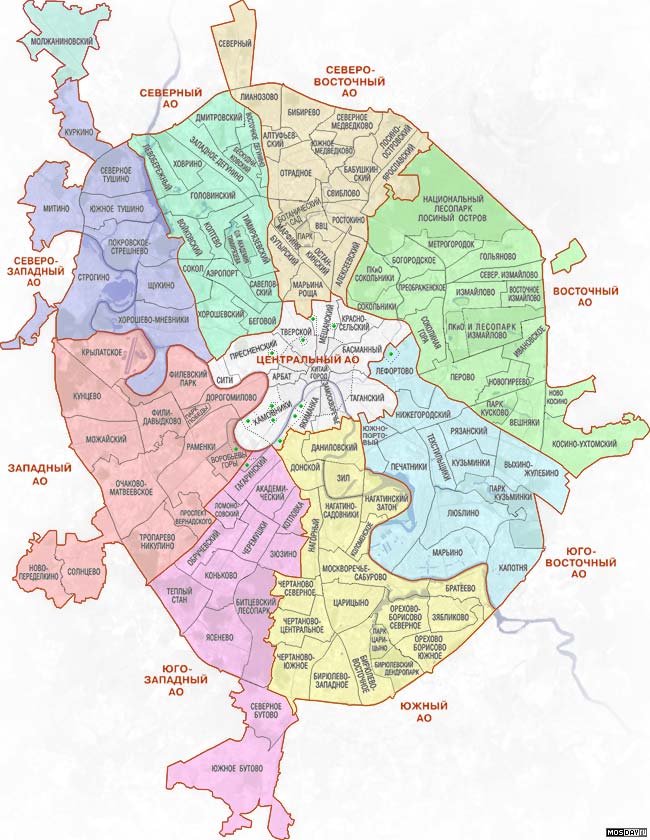 Преображенское
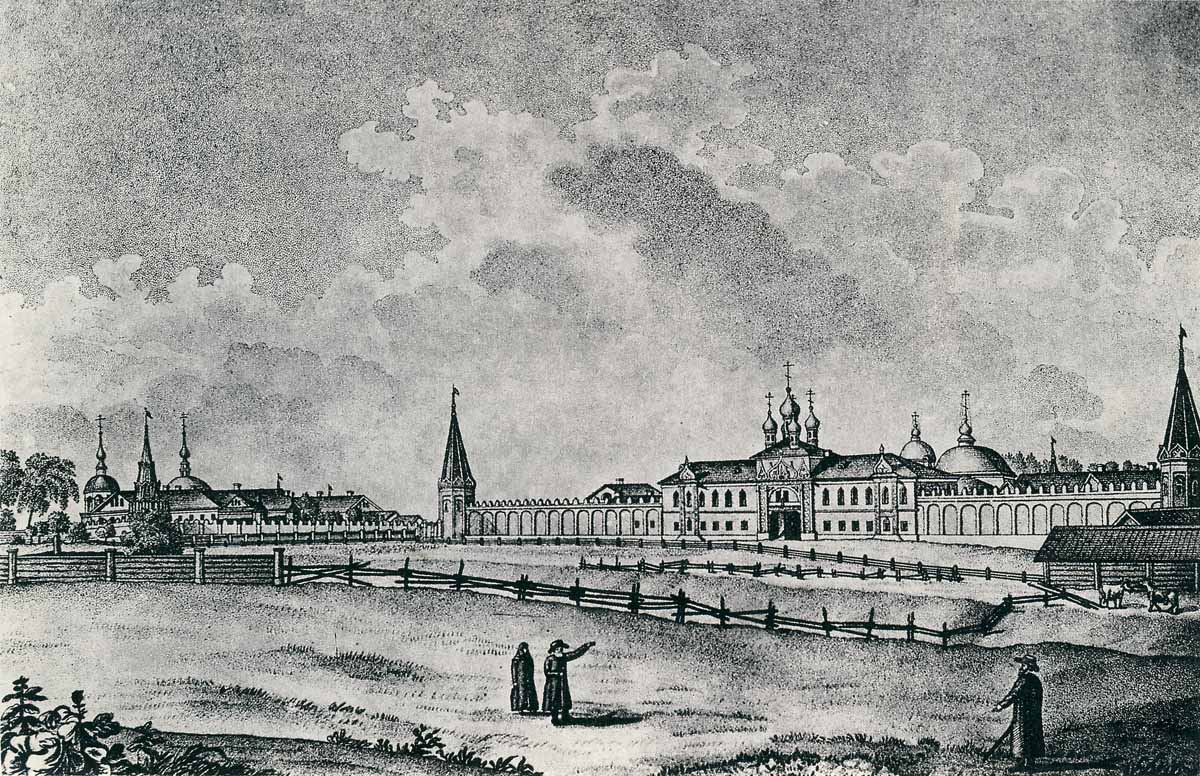 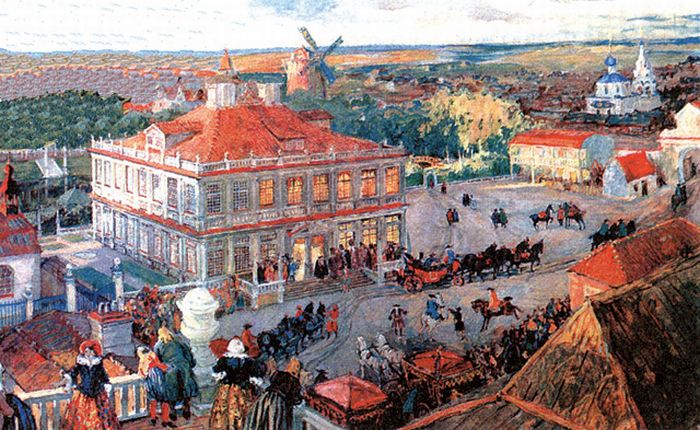 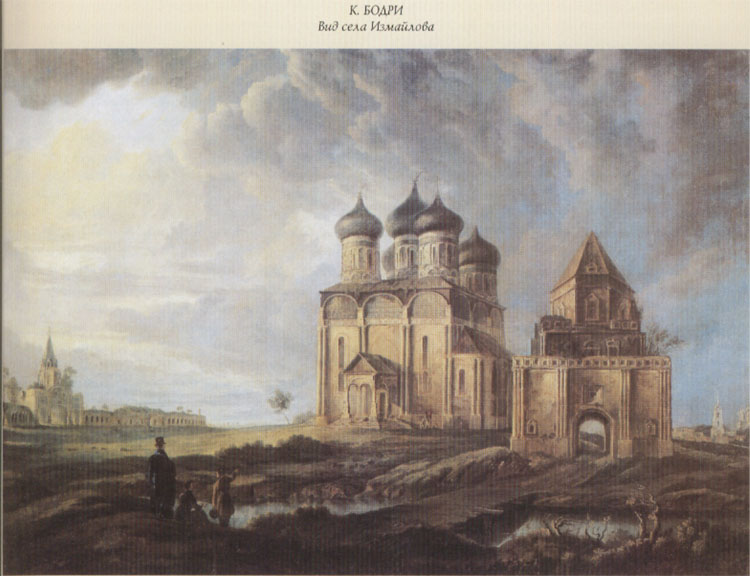 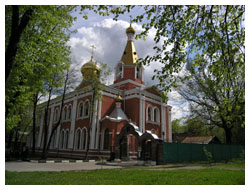 Измайлово
Семеновское
Немецкая слобода
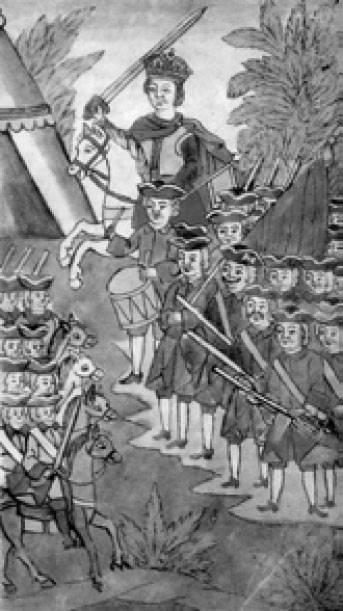 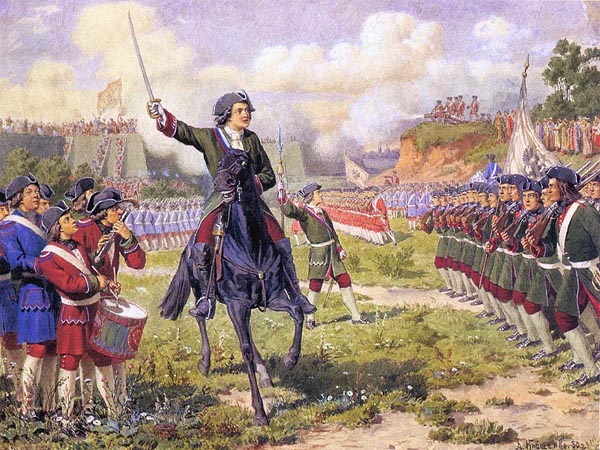 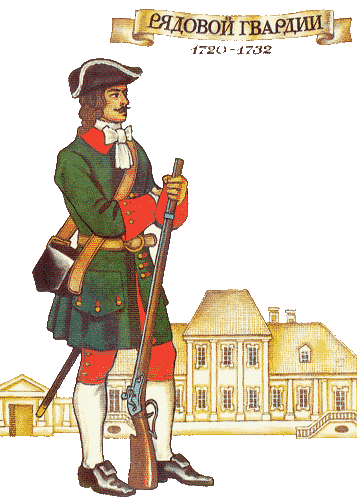 Что больше всего увлекало юного царя?
Как развивалось увлечение Петра военным делом?
Что, по вашему мнению, не учла царевна Софья, позволив юному Петру военную потеху?
3. Начало царствования Петра
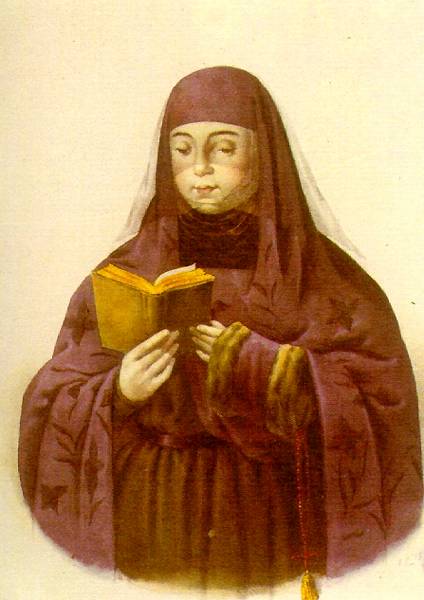 В 1689 г. царица Наталья женила 16-летнего сына на Евдокии Лопухиной. Правление Софьи должно было прекратиться. 
Почему?
Евдокия Лопухина
Царевна Софья сразу интуитивно почувствовала угрозу со стороны брата и с помощью князя Хованского подняла стрельцов на бунт, получивший в народе зловещее название "хованщина".
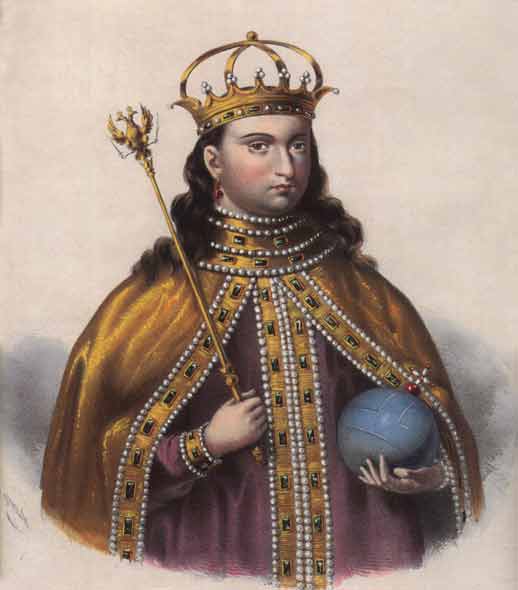 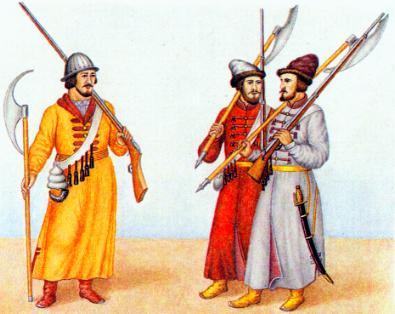 Стрельцы..
Миниатюра 19 в.
Летом 1689 г. до Петра дошли слухи,что Софья послала в Преображенское стрельцов арестовать его.
Петр в страхе бежал в Троице-Сергиев монастырь.  Вскоре туда стали переезжать бояре и Софья поняла,что проиграла.По приказу Петра ее заточили в Новодевичий монастырь.  А стрельцов казнили.
Разминка-физминутка
Учитель читает текст , если предложение верно, то два хлопка. Если нет- то два кивка.
Петр сын Алексея Михайловича и Натальи Нарышкиной
его учителем был Никита Зотов
Петр родился в 1682г
правление царевича Ивана было чисто номинальным. 
Софья была тетей Петра
Реальная власть в стране принадлежала Ордин-Нащокину
все свободное время Петр посвящал изучению военного дела
4. Азовские походы
В 1695 г. Петр I,желая за-воевать выход к 
Черному морю отправился к Азову и осадил его. Но турки подвозили все необходимое по морю.
Штурм крепости 
завершился неудачей  и Петр отошел на 
р.Воронеж, где согнанные сюда крестьяне всю зиму строили корабли
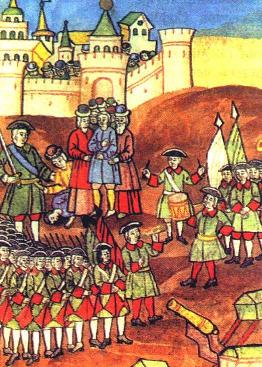 Осада Азова.
Азов – турецкая крепость, закрывавшая России выход из Дона в Азовское море.

I  Поход – 1695 год

I I  Поход – 1696 год
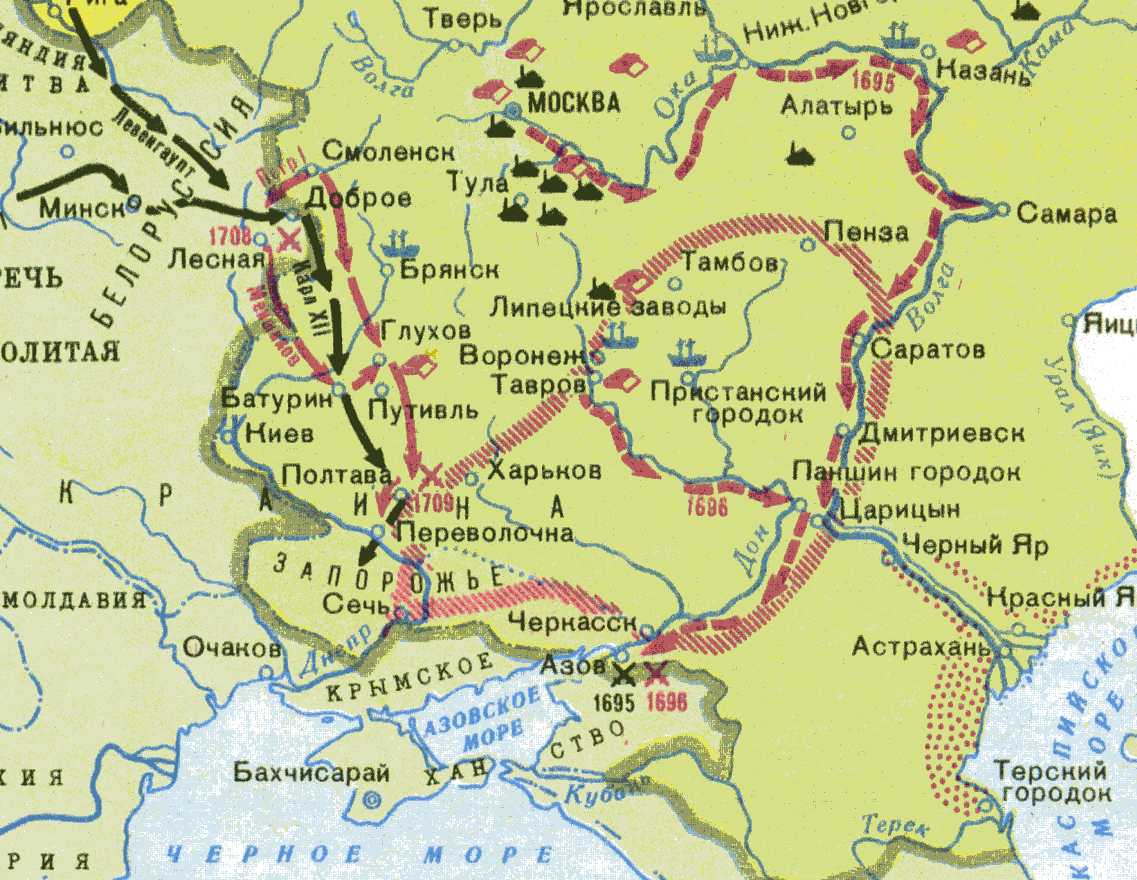 Январь 1695 г. – 1 ый Азовский поход
Итоги: безрезультатный
Причины:
	отсутствие единого командования
  слабость артиллерии
	отсутствие флота
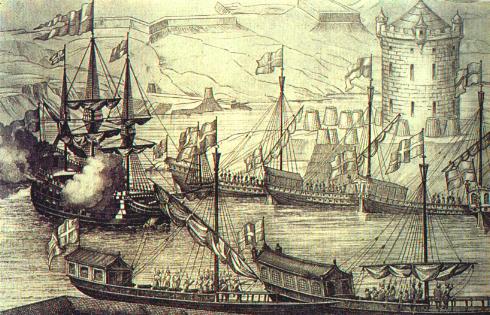 Взятие Азова.
Весной 1696 г.русская армия в сопровождении флотилии спустилась по Дону и вновь осадила Азов.На этот раз город был блокирован и с суши и с моря. Вскоре начался штурм и Азов пал. Но, не владея проливами, торговать с Европой по-прежнему было нельзя.
1696 год – 2 й поход

Итоги:
Взятие Азова
Выход к южным морям
5. Великое посольство 1697-1698 г.г.
Руководителями посольства были назначены генерал-адмирал Ф. Я. Лефорт, руководитель Посольского приказа генерал   Ф. А. Головин и думный дьяк П. Б. Возницын.
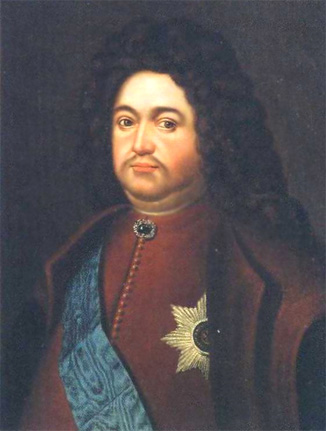 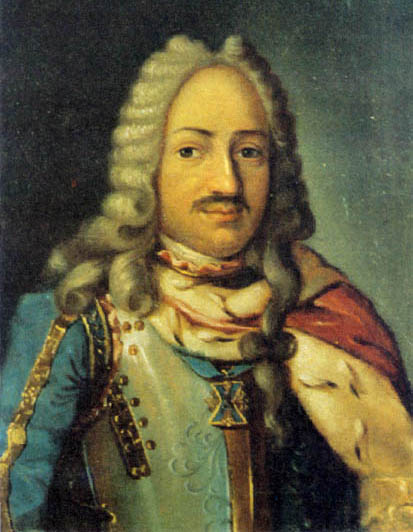 Головин Ф. А.
Лефорт Ф. Я.
Заполните таблицу «Великое посольство 1697-1698 гг.»
Заполните таблицу «Великое посольство 1697-1698 гг.»
Вопросы
Как формировалась личность царя Петра?
Почему Пётр был объявлен царём, минуя старшего брата Ивана, в 1682 году?
Чем можно объяснить свержение Софьи в 1689 году? 
Дайте оценку Азовским походам Петра.
В чем вы видите задачи и итоги Великого посольства Петра?
«Подумайте, что могло повлиять на формирование  характера Петра. Какие проблемы придётся решать Петру в ходе правления»?
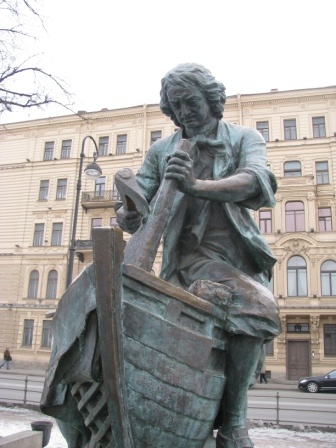 То академик, то герой,
То мореплаватель, то
плотник,
Он всеобъемлющей душой
На троне вечный был работник.
А.С. Пушкин «Стансы»
Домашнее задание: § 13, вопросы, записи- mini
Презентация об увлечениях ПетраI-max.
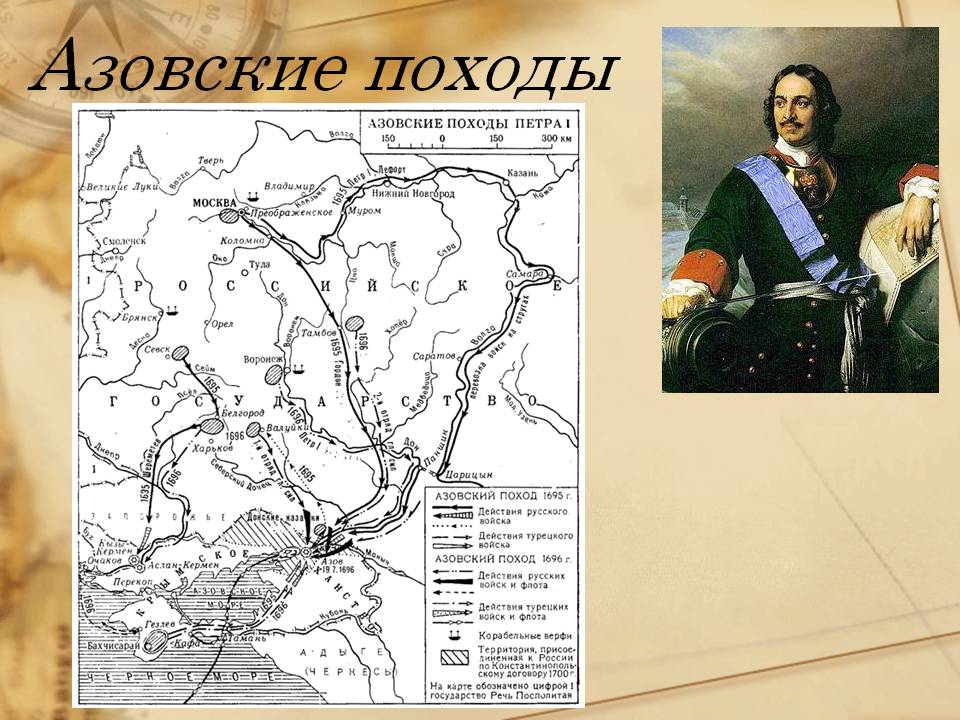 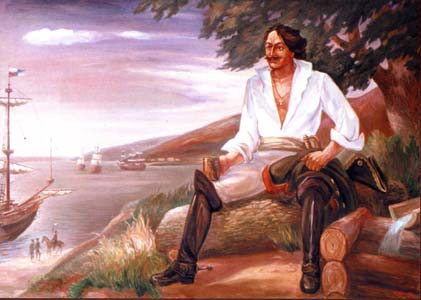 37